KADIN DESTEK UYGULAMASI
(KADES)
03247743000

@mutram33
Kadına Yönelik Şiddet Nedir?
Kadınlara, yalnızca kadın oldukları için uygulanan ve kadınları etkileyen cinsiyete dayalı ayrımcılıktır.
• Fiziksel, 
• Cinsel, 
•Psikolojik
•Ekonomik 
       açıdan zarar görmeleriyle veya acı çekmeleriyle sonuçlanan veya sonuçlanması muhtemel her türlü tutum ve davranış, KADINA YÖNELİK ŞİDDETTİR.
(Ailenin Korunması ve Kadına Karşı Şiddetin Önlenmesine Dair Kanun, 6284)
Şiddet en çok 
KADINLARA, ÇOCUKLARA, YAŞLILARA, ENGELLİLERE, GÖÇMENLERE, EVSİZLERE, MÜLTECİLERE yönelmektedir.
Dünyada her yıl şiddet nedeniyle hayatını kaybeden insan sayısı: 
1.4 MİLYON
Dünyada en az
 her 3 kadından 1’i 
fiziksel veya cinsel şiddete maruz kalmaktadır.
KADINA YÖNELİK ŞİDDETLE MÜCADELE KONUSUNDA HİZMET VEREN KURUM KURULUŞ VE UYGULAMALAR

Aile ve Sosyal Politikalar İl Müdürlükleri 
Şiddet Önleme ve İzleme Merkezleri (ŞÖNİM)
 İlk Kabul Birimleri
 Kadın konukevleri
 Sosyal Hizmet Merkezleri
 ALO 183 Sosyal Destek Hattı
 KADES
KADIN DESTEK UYGULAMASI
 (KADES) NEDİR?
Kadınların ve çocukların maruz kaldığı şiddet, taciz gibi kötü eylemleri engellemek adına kullanıcılara sunulmuş resmi bir uygulamadır.
KADIN DESTEK UYGULAMASI
 (KADES) NEDİR?
Emniyet Genel Müdürlüğü tarafından hazırlanmış ve acil durumlarda ilk aklınıza gelecek acil müdahale uygulamasıdır.
KADIN DESTEK UYGULAMASI
 (KADES) NEDİR?
KADES uygulaması, son yıllarda giderek artan kadına şiddet olaylarının önüne geçebilmek ve kadınlara yardım edebilmek amacıyla geliştirilmiş.
KADIN DESTEK UYGULAMASI
 (KADES) NASIL KULLANILIR?
Akıllı telefonlardan Google PlayStore ve AppleStore uygulamasından “Kadın Destek Uygulamasını (KADES)” indirilir.
 Uygulama indirildikten sonra T.C. Kimlik Numarası girilir. Kullanıcı sözleşmesini okunup onaylandıktan sonra EGM  gelen aktivasyon kodu ile uygulama aktif hale getirilir.
KADIN DESTEK UYGULAMASI
 (KADES) NASIL KULLANILIR?
Aile içi ve kadına yönelik şiddet mağduru kadınların acil durumlarda cihaz konum bilgisini açarak bir tuşla 155 Polis İmdat Acil Çağrı Merkezine ulaşır.

 Yardım çağrısının yapıldığı olay yerine en yakın ekip veya devriye sevk edilir böylelikle olaya müdahale sağlanır. (Polisin ihbarı aldıktan sonra olaya mudahale suresi ortalama 5 dakikadır)
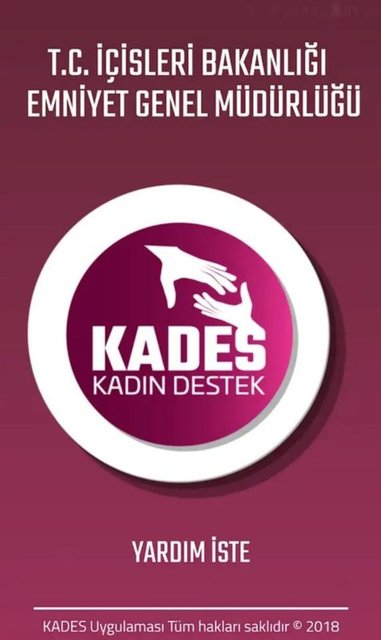 KADIN DESTEK UYGULAMASI
 (KADES) NASIL KULLANILIR?
Sistem tamamen acil durumlarda kullanılmak üzere tasarlandığı için asılsız ihbarlarda bulunulmaması büyük önem taşımaktadır!
MUT REHBERLIK VE ARAŞTIRMA MERKEZI
03247743000

@mutram33